Y3LI: Can I divide by 2?Y4LI: Can I divide by 10?
Focus task
Year 3

Count in 2s to 20.


How many 2s are in 4?
How many 2s are in 6?
How many 2s are in 16?
Year 4

Count in 10s to 100.


How many 10s are in 40?
How many 10s are in 60?
How many 10s are in 100?
Year 3on a whiteboard
Year 4on a whiteboard
How many groups of 10 can be made from 1 hundred and 1 ten?







How many groups of 10 can be made from 3 hundreds and 6 tens?
Divide the gold coins by 2.









What would the number sentence be?
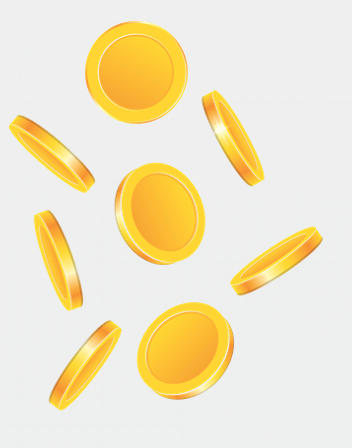 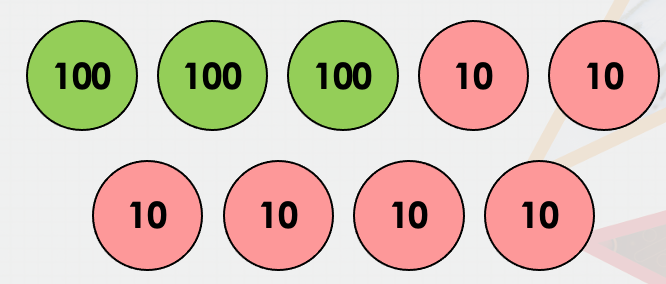 Year 3on a whiteboard
Year 4on a whiteboard
Using the bar model, spot the mistake in the number sentence.








16 divided by 2 = 7
Match each calculation to the correct answer.
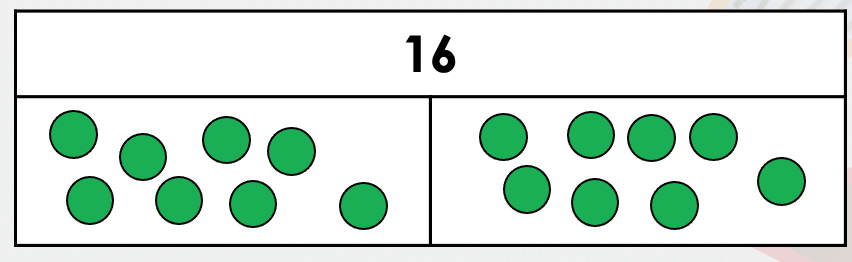 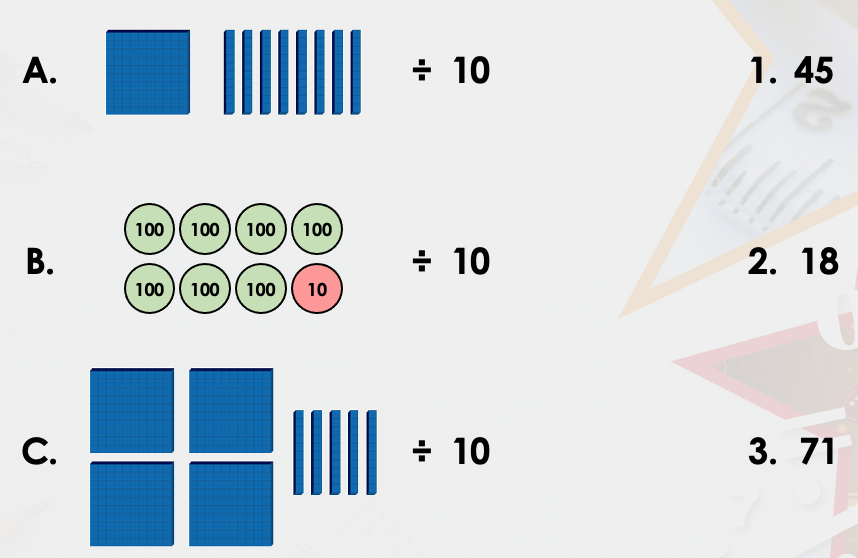 Year 3on a whiteboard
Year 4on a whiteboard
Use the bead string to calculate half of 20.










20 divided by 2 = ____
Which of the following completes the calculation?
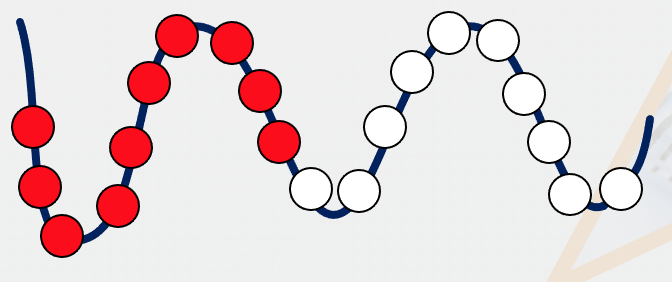 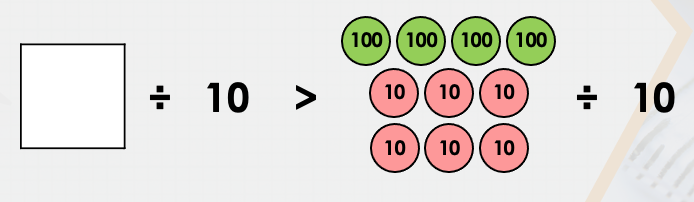 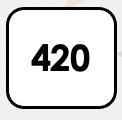 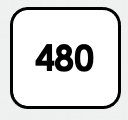 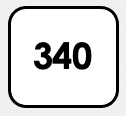 Year 3on a whiteboard
Year 4on a whiteboard
Which of the following calculations proves that
14 divided by 2 equals 7?
Complete the missing numbers.
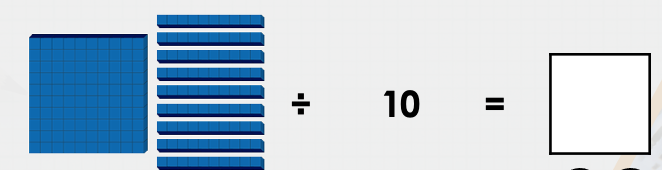 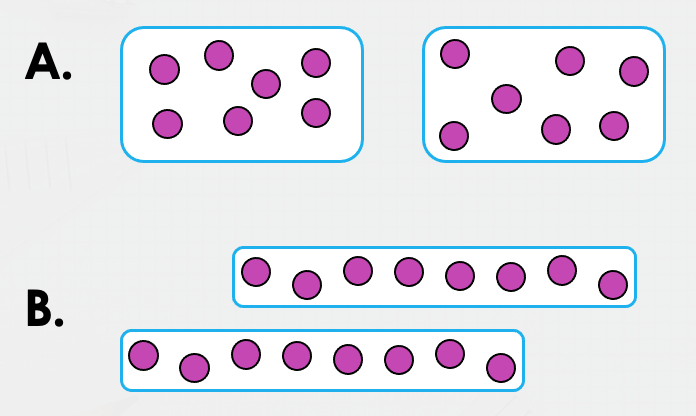 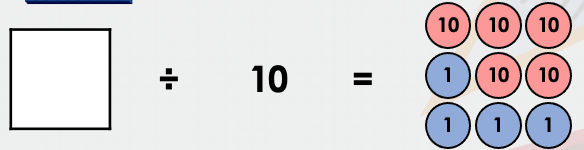 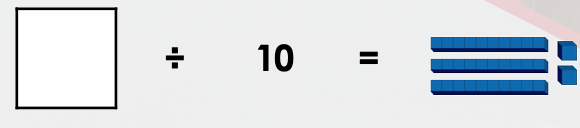 Lightbulb challenge
Year 3
Year 4
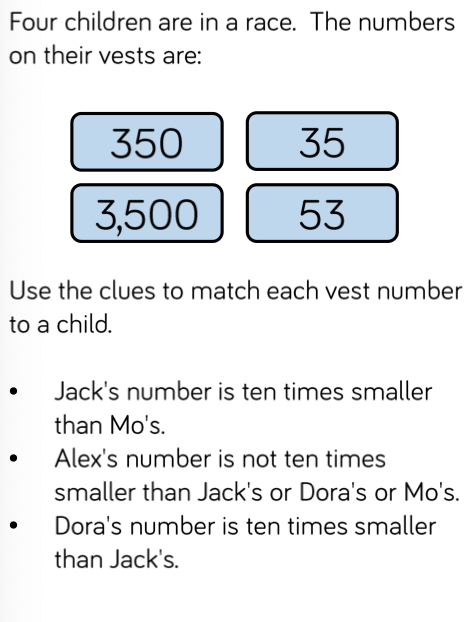 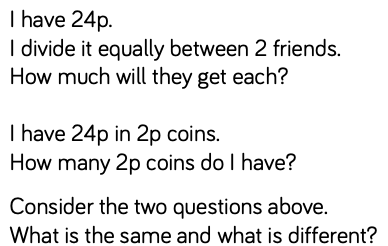